Talent Developmentin a VUCA World
Bob Grassberger and Bill Meador
Question # 1.
What is VUCA? 

What does a VUCA world look like?
[Speaker Notes: Consider what VUCA means to talent. How might a volatile, uncertain, complex, and ambiguous world influence them? 
How would you prepare for work in a VUCA world? What would be your strategy?]
VUCA
An acronym originated by a US Army Military College to indicate new challenges faced by leaders
Multiple decision factors
Increasing rate of change
There may be no “right” answer
Less clarity about the future
[Speaker Notes: 1. Volatility – the rate, amount, and magnitude of change.2. Uncertainty – the amount of unpredictability inherent in issues and events.3. Complexity – the amount of dependency and interactive effect of multiple factors and drivers.4. Ambiguity – the degree to which information, situations, and events can be interpreted in multiple ways.]
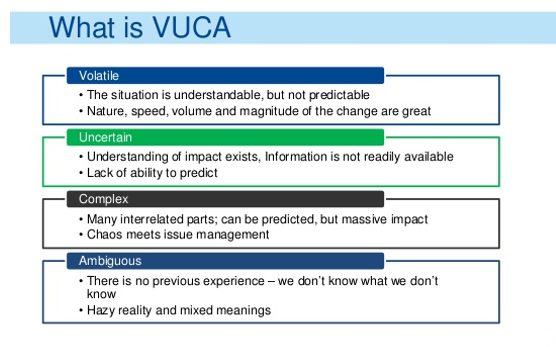 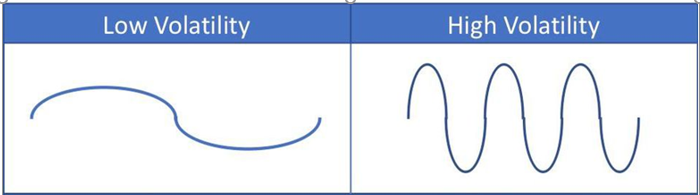 [Speaker Notes: Have you ever had a volatile boss? What does that do to you emotionally?]
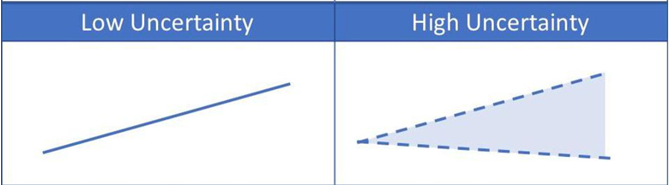 [Speaker Notes: Have you ever gotten that call “we need to meet” but with no indication of what it’s about?]
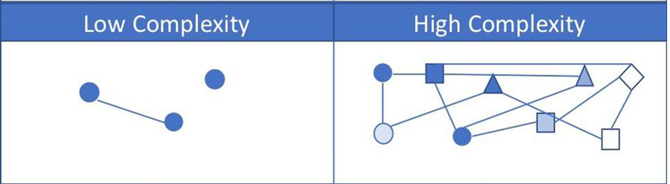 [Speaker Notes: You ever gone into a meeting where you were sure you were an expert and, in the midst of the meeting realized that you have no idea what they are talking about?]
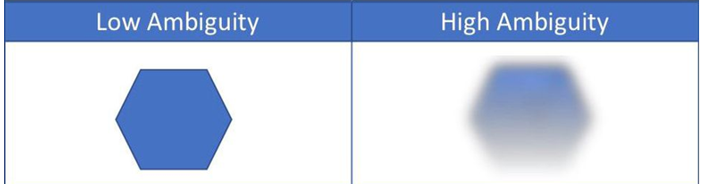 [Speaker Notes: Have you ever realized that you live in a bubble comprised of people who all see the world in the same way you do? Church, political campaign, other countries.  Importance of a diversified network.]
Question # 2.
How does VUCA impact existing workers or entering the workforce?
 
Career planning / long-term employment?
 
Work Readiness e.g., Education / Experience?

Emotionally?
[Speaker Notes: Consider what VUCA means to talent. How might a volatile, uncertain, complex, and ambiguous world influence them? 
How would you prepare for work in a VUCA world? What would be your strategy?]
VUCA Angst
“Today’s workers have to prepare like someone who is training for the Olympics but doesn’t know what sport they are going to enter.”
Gene Sperling
Economic advisor to Clinton & Obama
[Speaker Notes: Synopsis statement
Three questions about your career – ROUTINE work?
Can someone overseas do it cheaper?
Can a computer do it faster?
Is what you are selling in demand in an age of abundance? Does what you are selling have significance or just utility?]
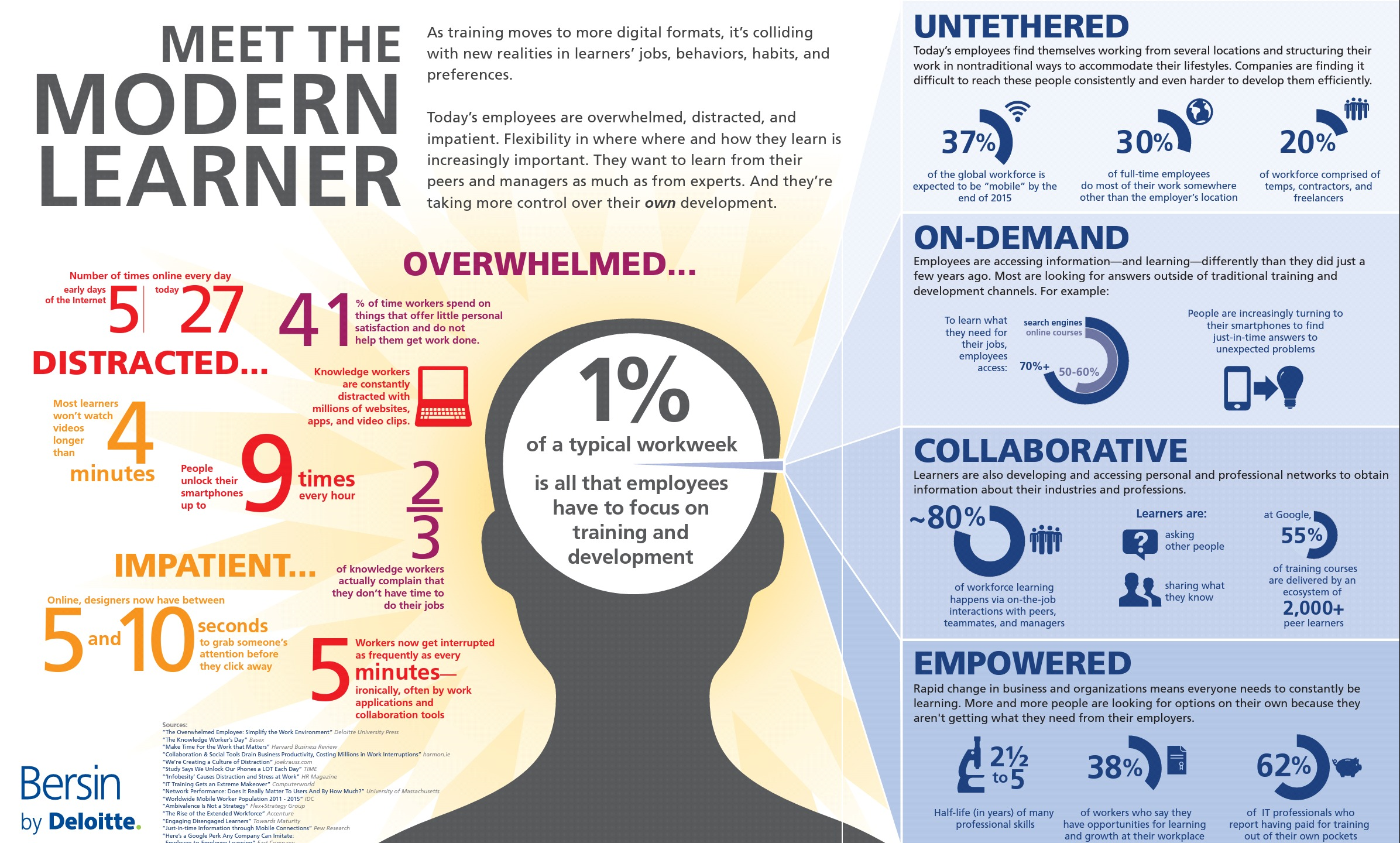 Question # 3.
How does VUCA impact employers?
 
Competitive Advantage / Global Competition?

Filling the Pipeline? (Talent as a strategic asset)
 
Investments in Talent?
[Speaker Notes: Consider what VUCA means to employers. How might a volatile, uncertain, complex, and ambiguous world influence them? 
Given that the right talent offers “competitive advantage” how do you plan for the success of your firm?]
Outsourcing to Machines
Cognitive
Creative jobs
Routine
Creative
First Machine Age
Anchored jobs
Manual
[Speaker Notes: Alternative to outsourcing – automation (labor vs capital)]
Second Machine AgeBrynjolfsson & McAfee
Cognitive
Jobs are being lost to automation & outsourcing
Creative jobs
Second Machine Age
Routine
Creative
Anchored jobs
Manual
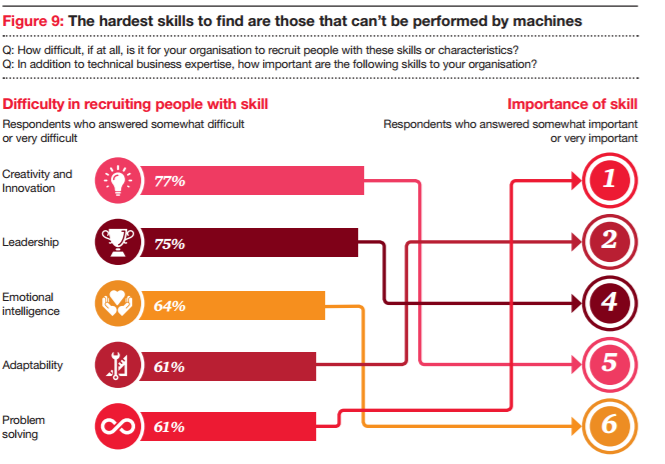 “20th Annual CEO Survey.” PWC, January 2017
5 Things to Tell Your Workforce / Kids
Robots (probably) aren’t taking over
 You’ll be in school the rest of your lives
 You can be your own boss
 Focus on social skills
 The future is up to you
5 things I’m telling my kids to prepare them for the future
A Typical Talent Cycle Model
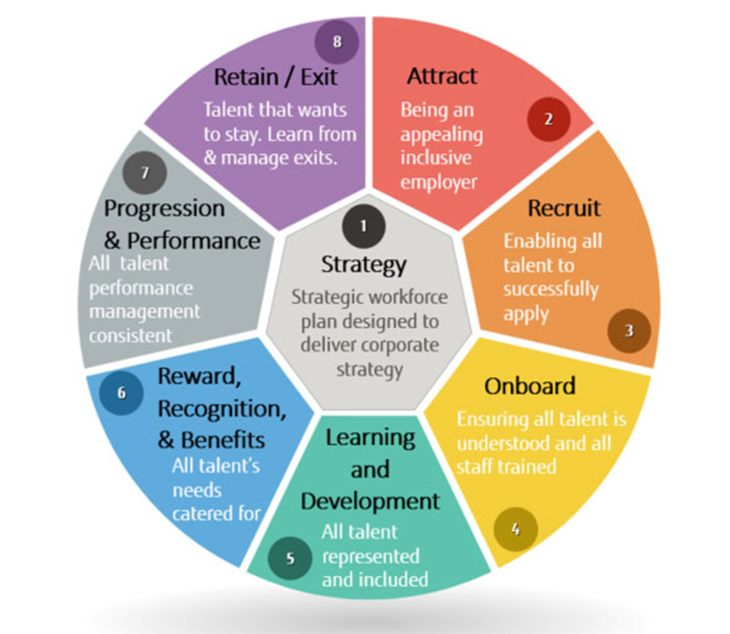 [Speaker Notes: A typical talent development cycle. Note that not all components are under the control  (owned by) of L&D. When talent is important to an org (sees it as strategic) we see L&D in the C-suite (seat at the table).]
Question # 4.
How does VUCA impact talent developers?
 
Attracting Talent?

Keeping Talent?

Developing Capabilities / Growing Talent?
[Speaker Notes: Consider what VUCA means to employers. How might a volatile, uncertain, complex, and ambiguous world influence them? 
Given that the right talent offers “competitive advantage” how do you plan for the success of your firm?
An April 2018 study by Catalant found that 63 percent of surveyed companies had a FoW plan in place. The bad news? By the time the proverbial ink is dry, those plans may be out of date or misaligned to the changing dynamics of the FoW]
Strategic Roles of Learning & Talent Development
Adapted from van Dam, N. (2008). 25 Best Practices in Learning and Development, 2nd Edition
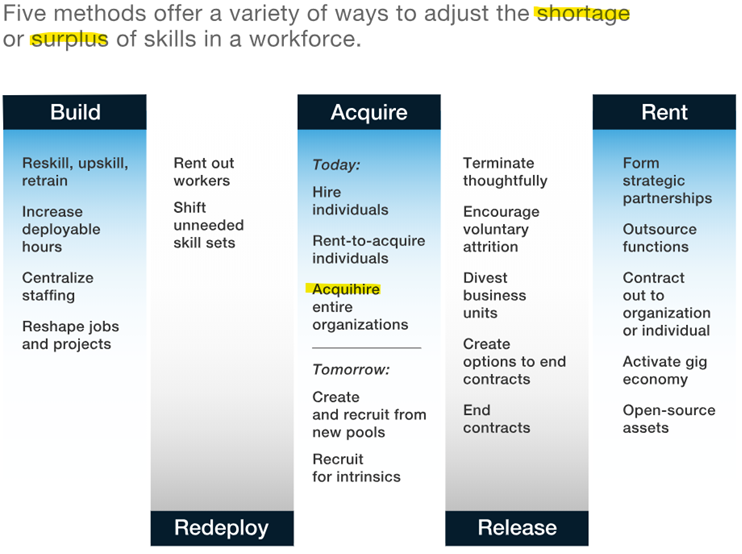 Remedies for VUCA
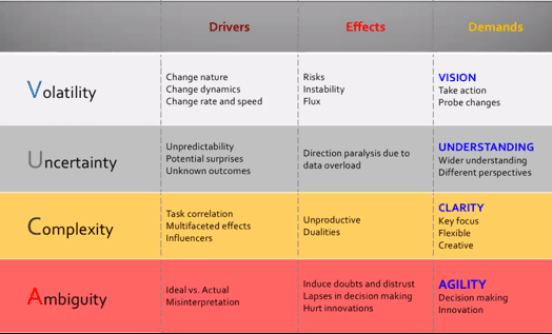 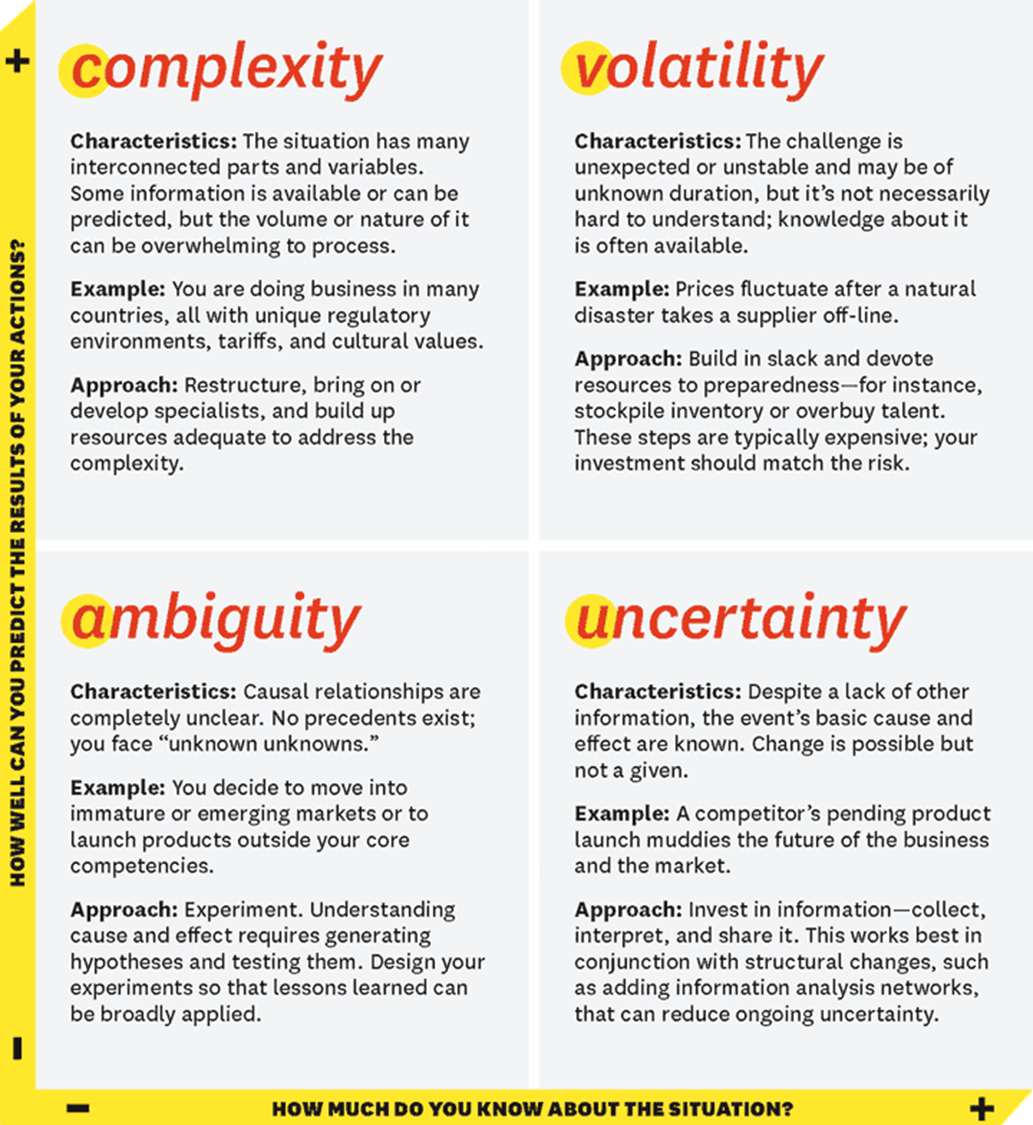 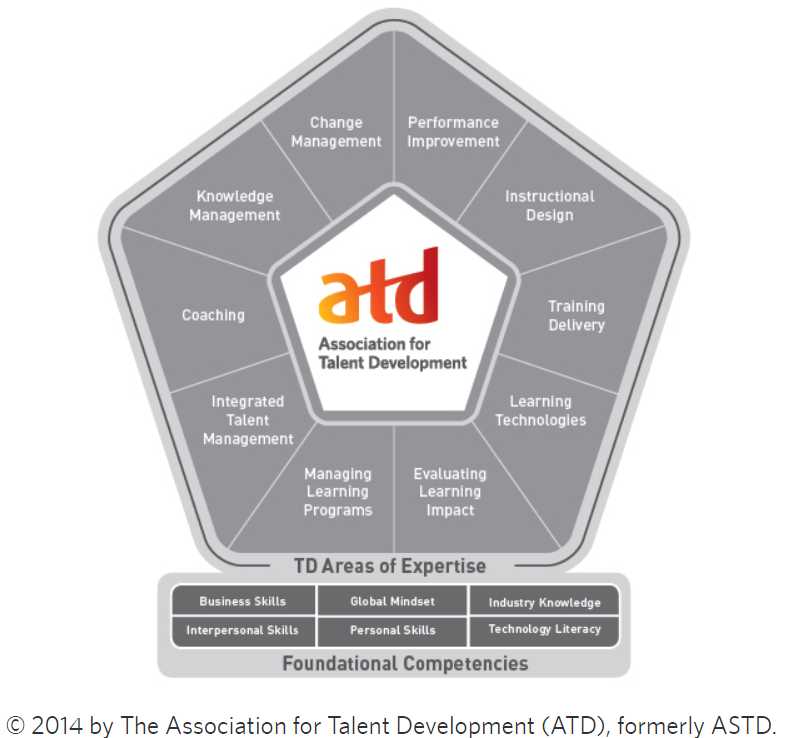 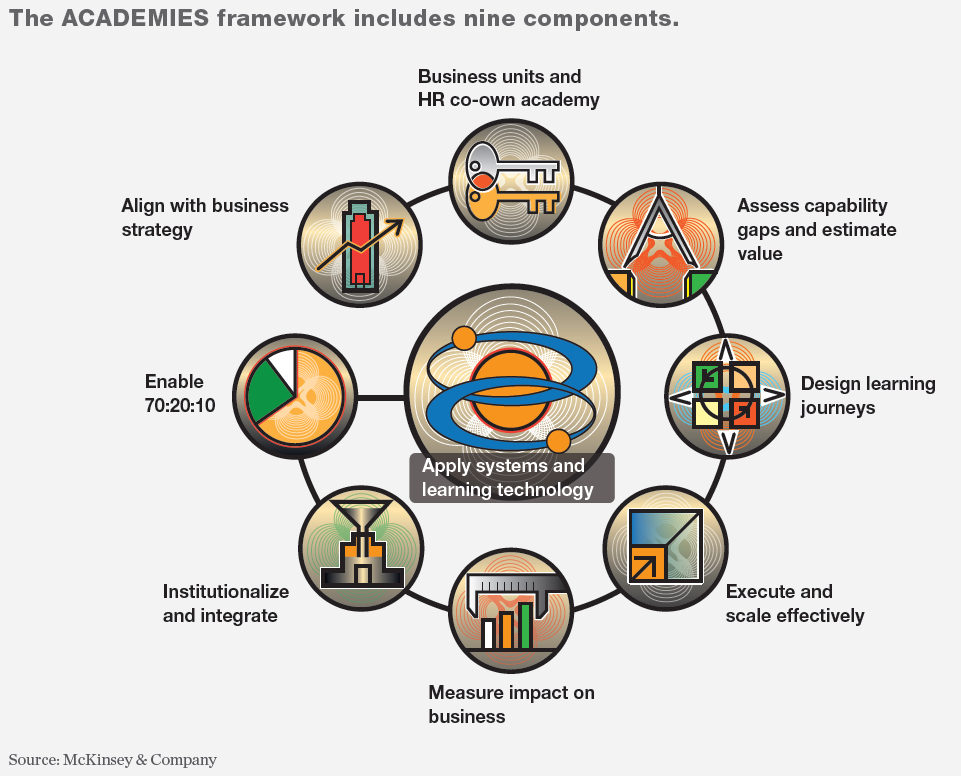 [Speaker Notes: OSF ratio (On the job, Social, Formal) instead of 70-20-10.]
The Shape of ThingsShamrock Organization*
Core
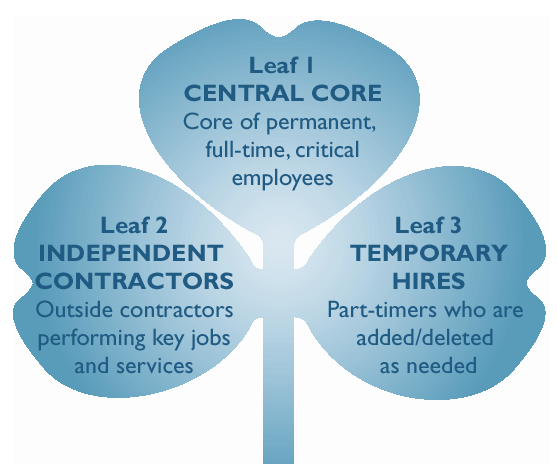 Contingent
Consultant
* Handy, C. (1988)
[Speaker Notes: How do we handle labor costs == Outsourcing vs offshoring  shift to projects / gigs]
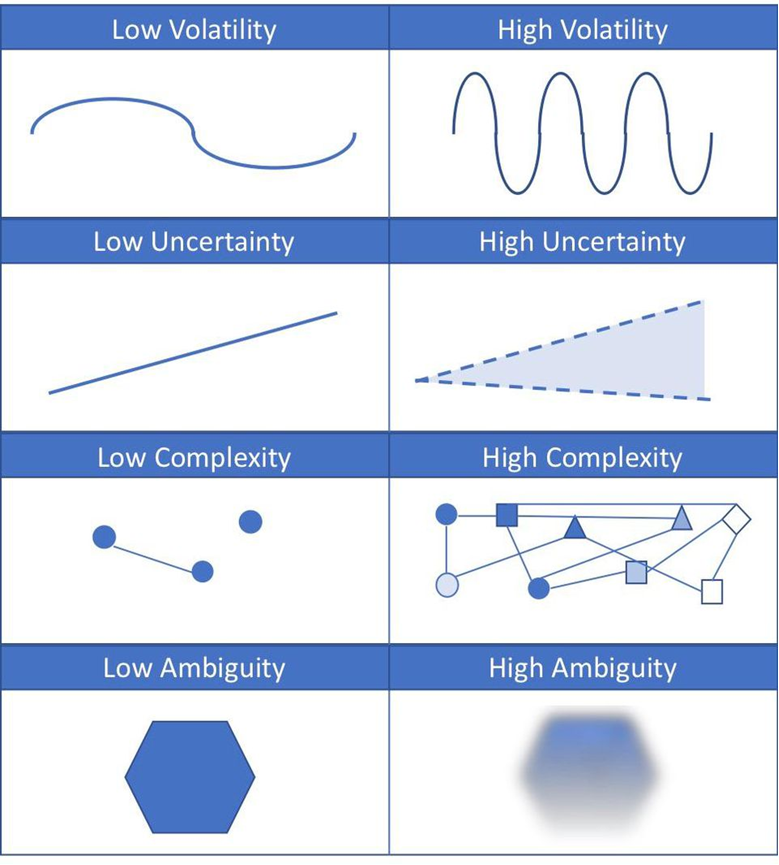 Institute for the Future - IFTF.org
Shaping Work of the Future -
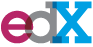 FREE / MOOC*
( * Massive Open Online Course )
Explore ways to improve job opportunities 
and develop a personal plan for lifelong career success.

Started on March 19
You can still enroll / register
Shaping Work of the Future
Next month at ATD - NM
Thur 18 April - 5:30pm @ Bohannan Huston
The Future of Talent Development
Panel Discussion

Jessica Nojek – Mission: Graduate
Russ Romans, Ed.D. – University of New Mexico
Close It.org
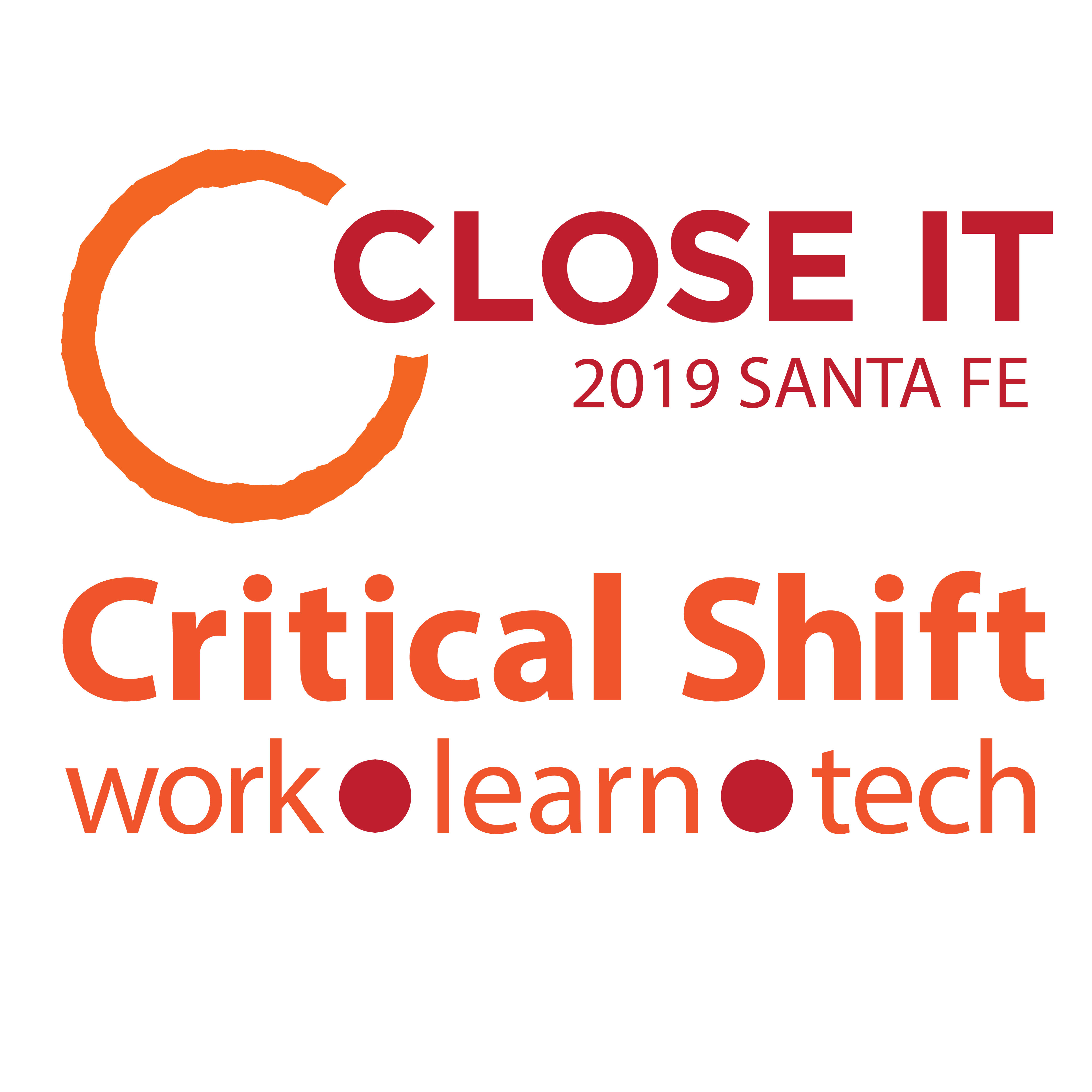 October 15 – 16
Talent Development in a VUCA World
Bob Grassberger and Bill Meador